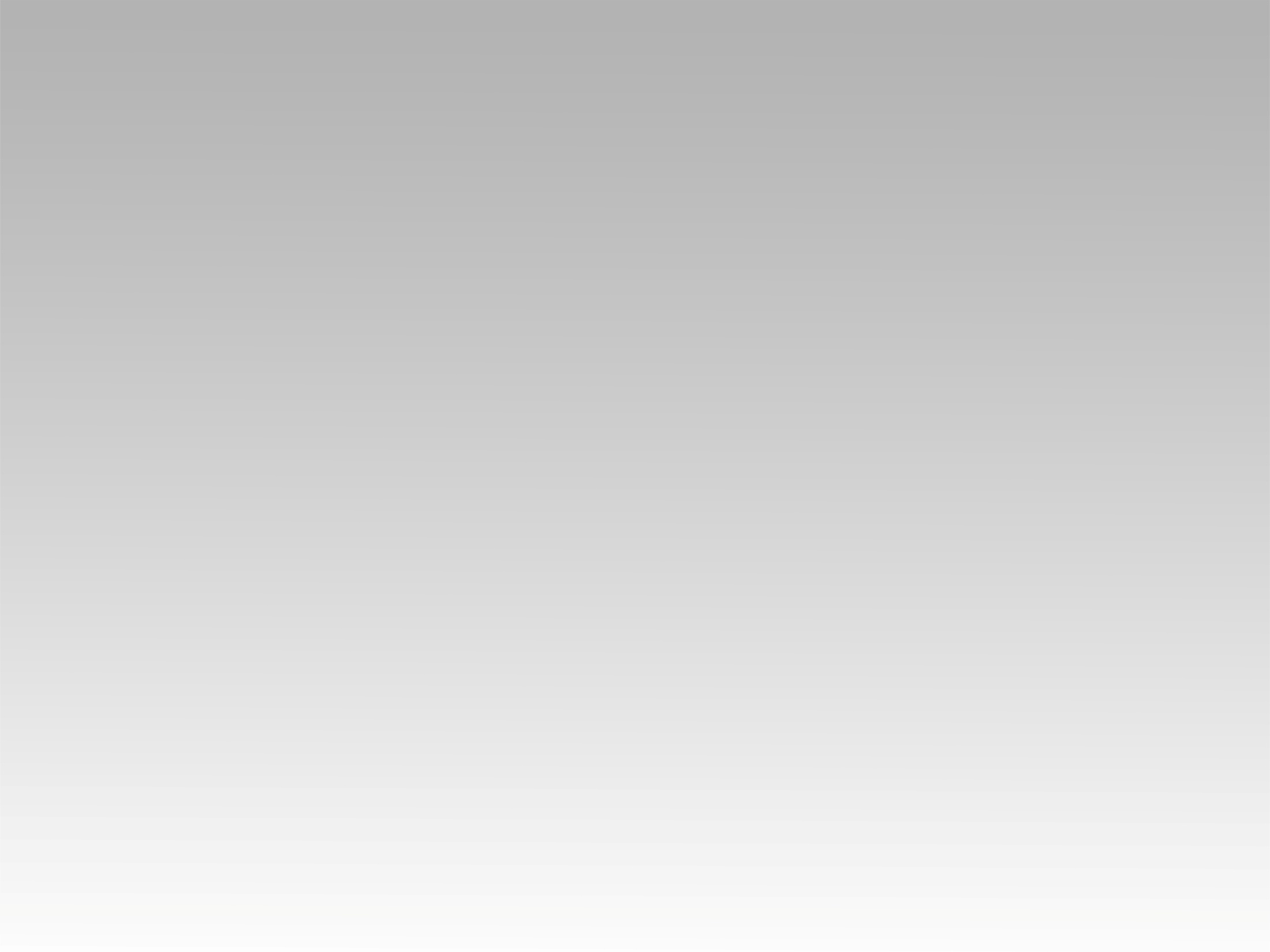 تـرنيــمة
لا بنتهي ولا بتنتهي
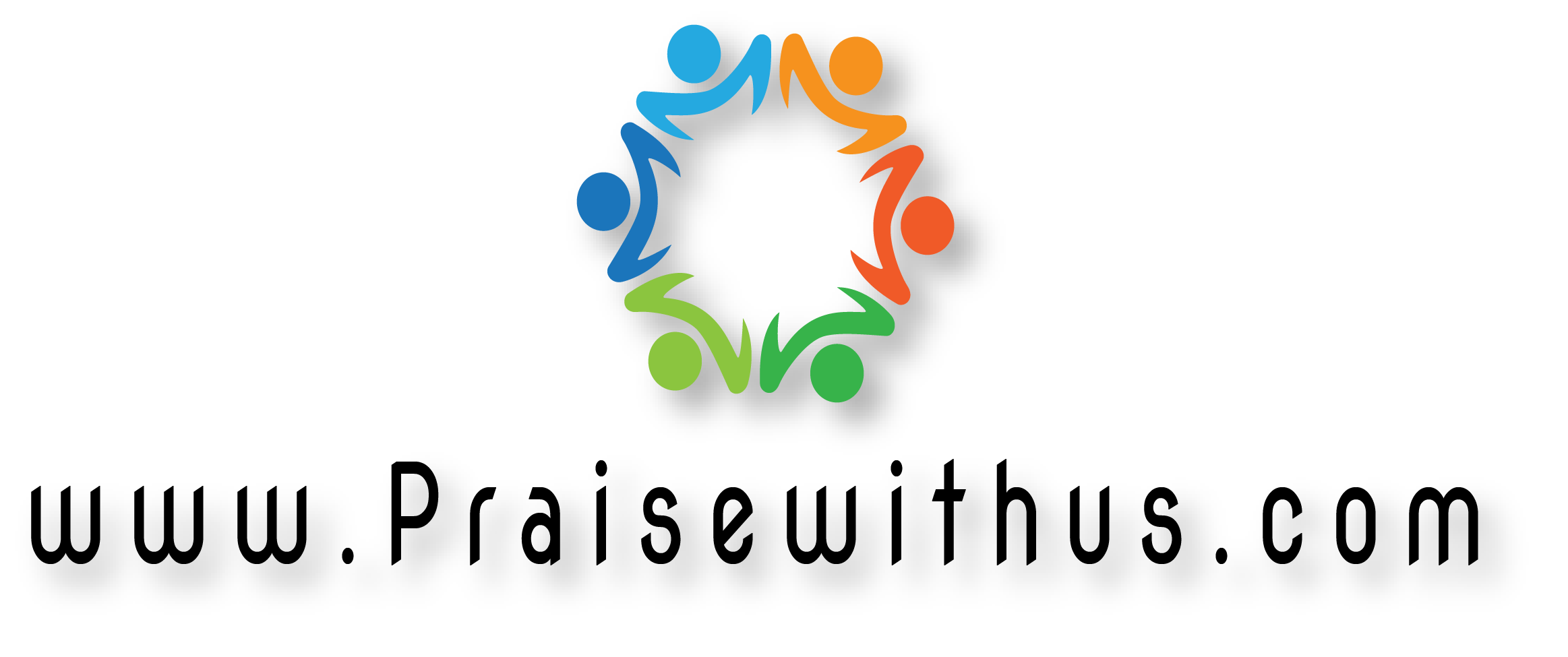 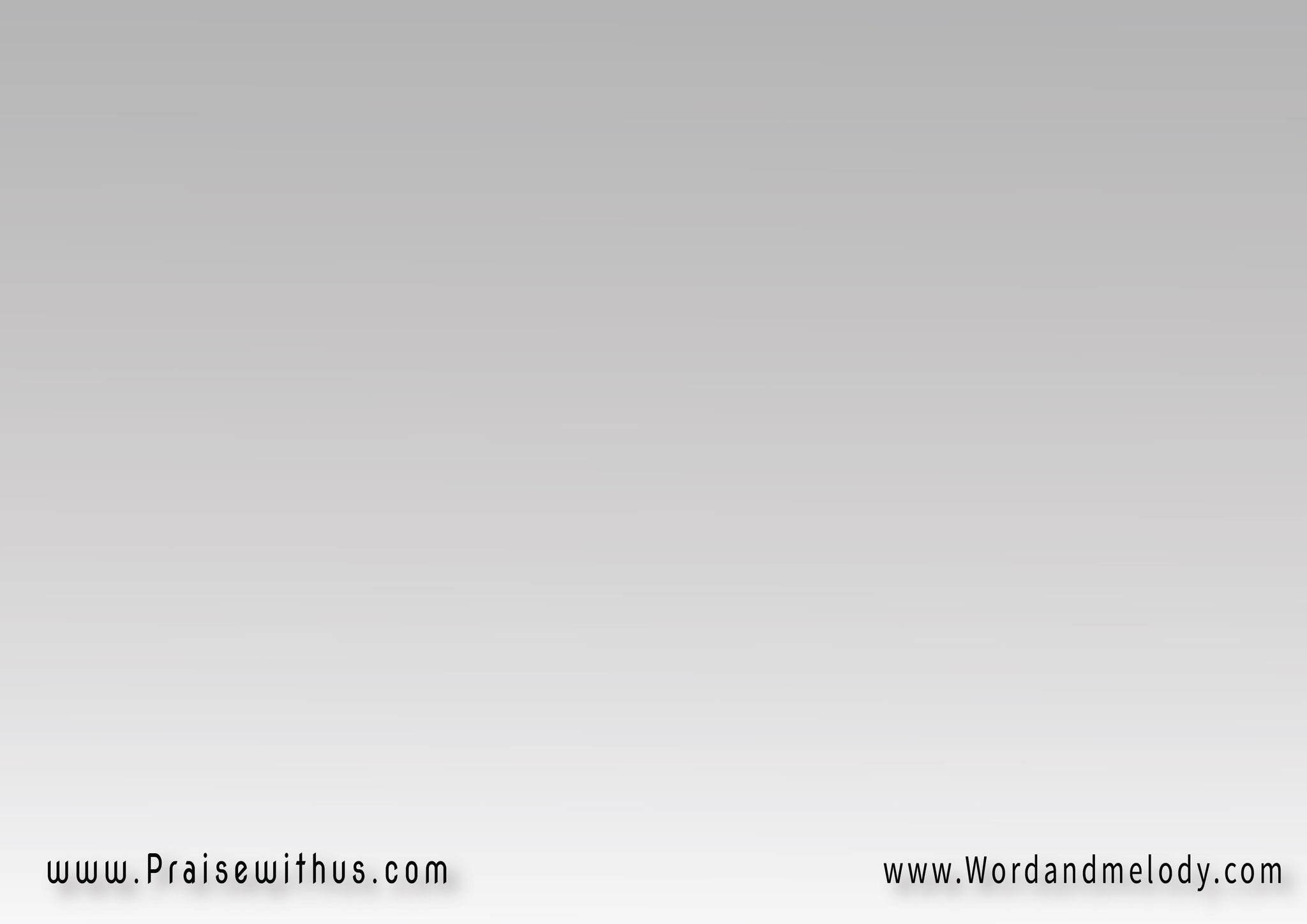 1- 
لا بنتهي ولا بتنتهي 
عند الآلامات قصتيوإن كَتمت عتمتي على حيرتي 
حتماً تختمها بفرحتي
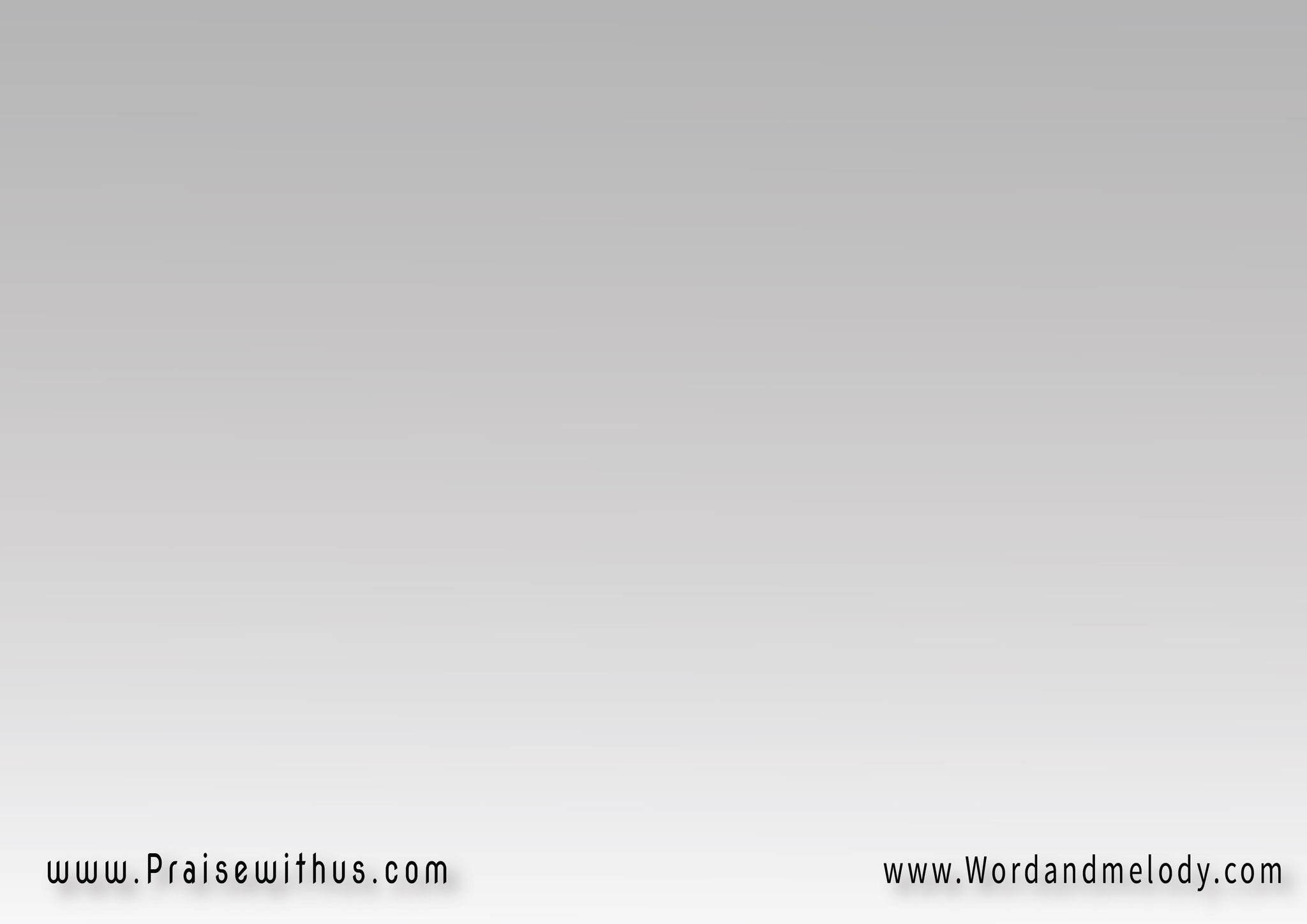 القرار:
أمتلي تسليم لمشورتك 
وف تدبيرك بالتقي راحتيوأتعزى وتسندني أمانتك 
وتثبتني تتم مسيرتي
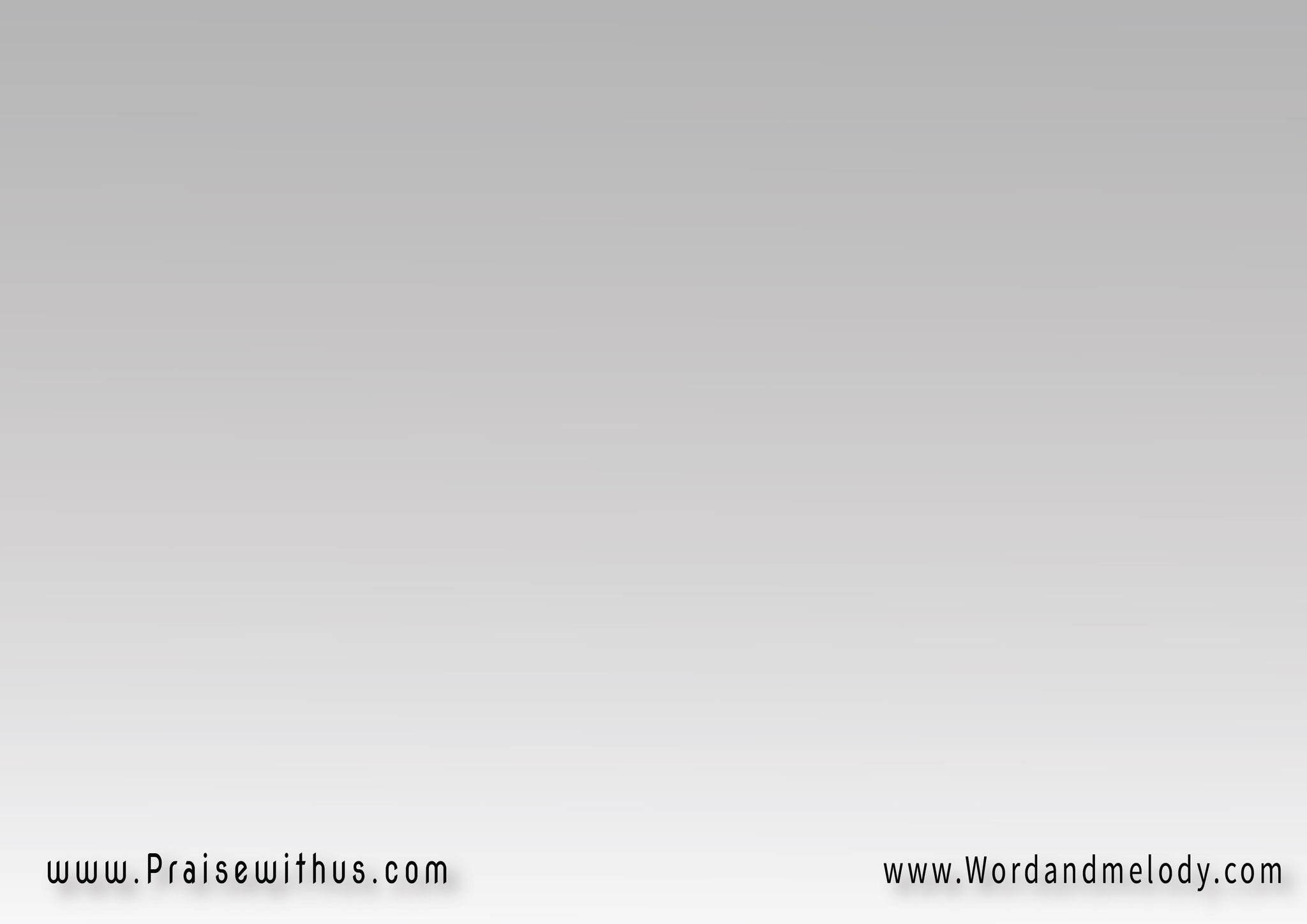 2- 
واتلملم تاني وتجبرني 
وأتغير في المختبراتوآهات بتعدي وتتحول 
على شفتي وتطرح غنوات
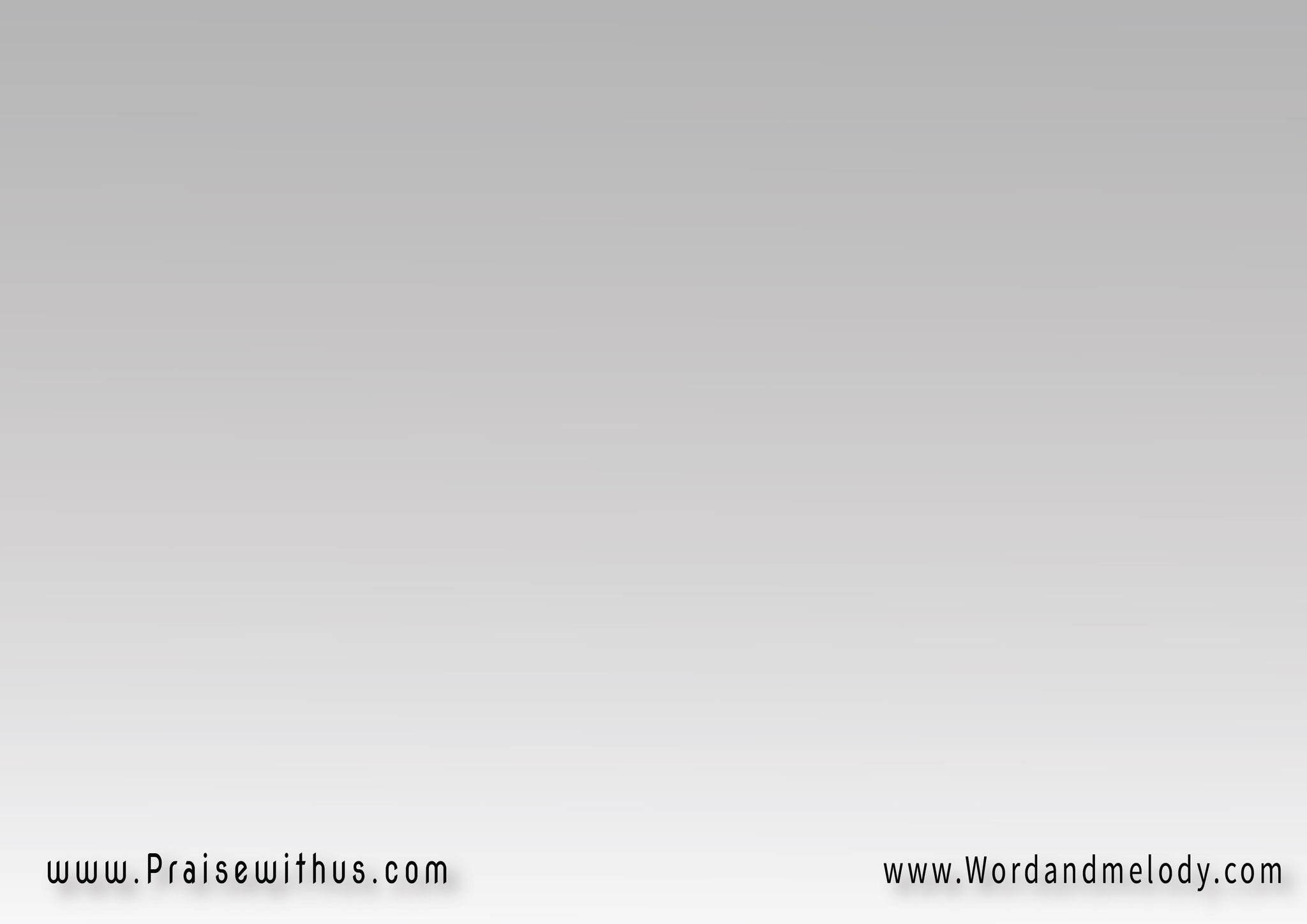 القرار:
أمتلي تسليم لمشورتك 
وف تدبيرك بالتقي راحتيوأتعزى وتسندني أمانتك 
وتثبتني تتم مسيرتي
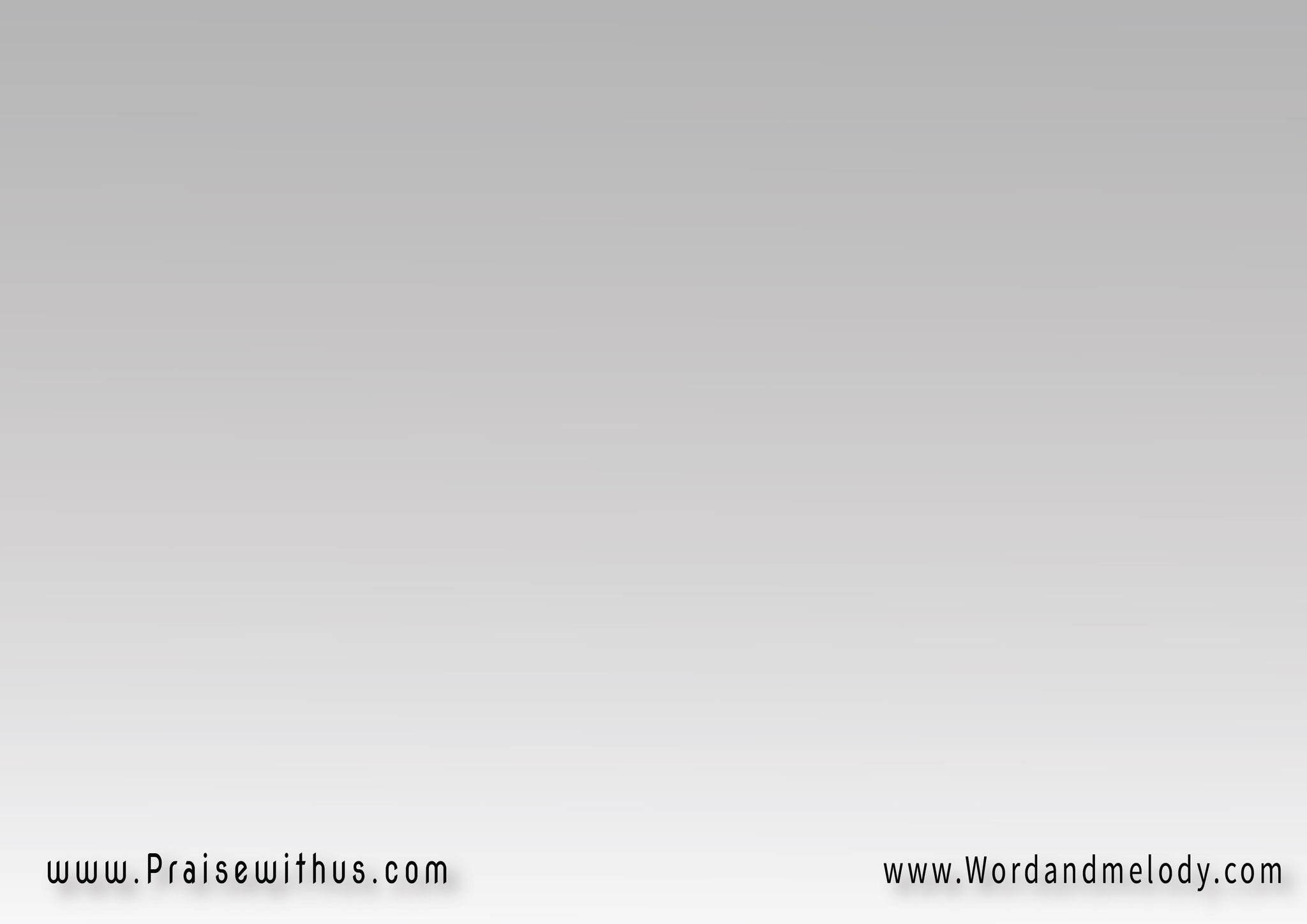 3- 
أتاريني في غيبتي عن بيتك 
كنت بتحملني لسنواتشيلتني وبعدتني عن شيلتي 
وحملت حياتي ببركات
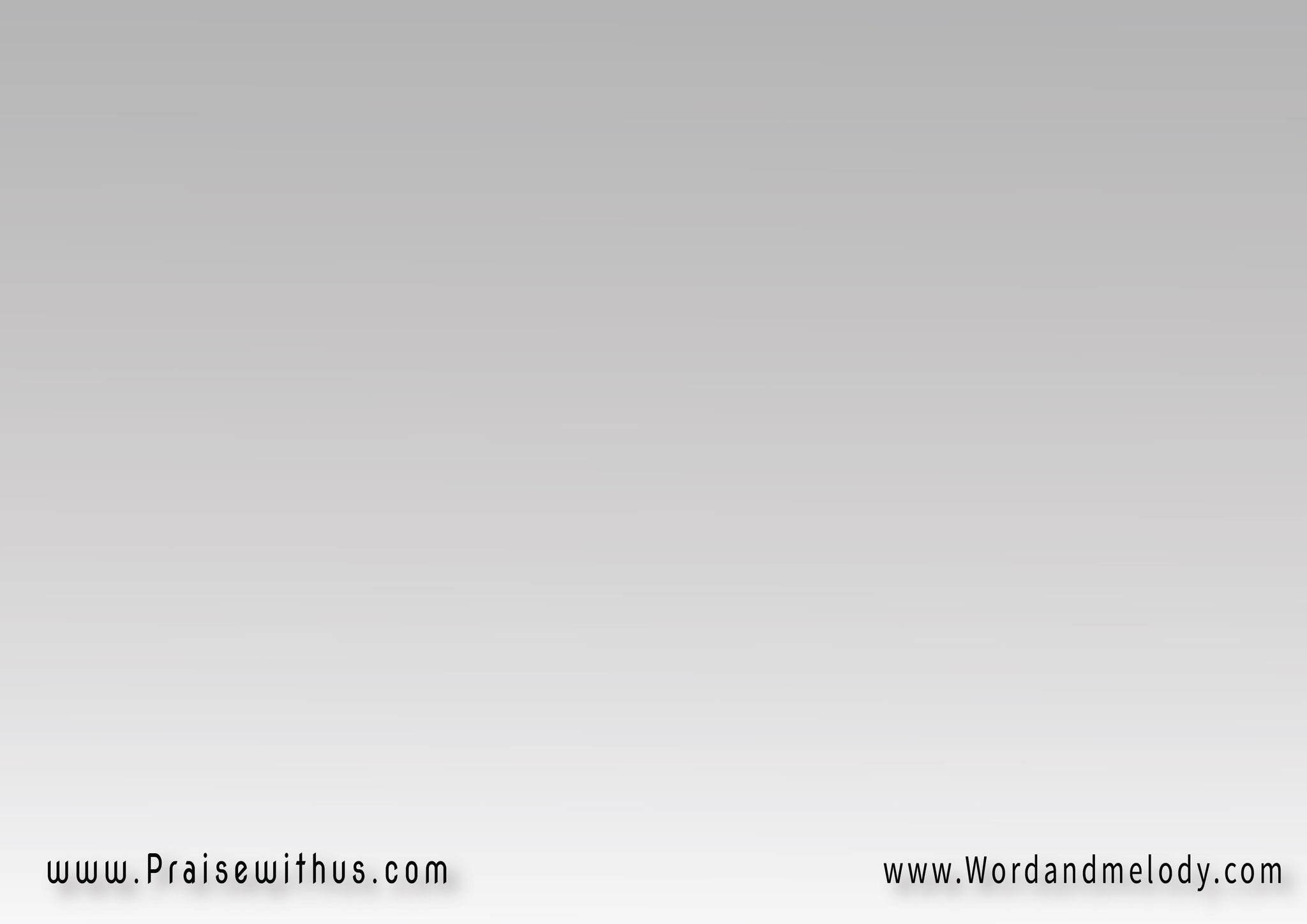 القرار:
أمتلي تسليم لمشورتك 
وف تدبيرك بالتقي راحتيوأتعزى وتسندني أمانتك 
وتثبتني تتم مسيرتي
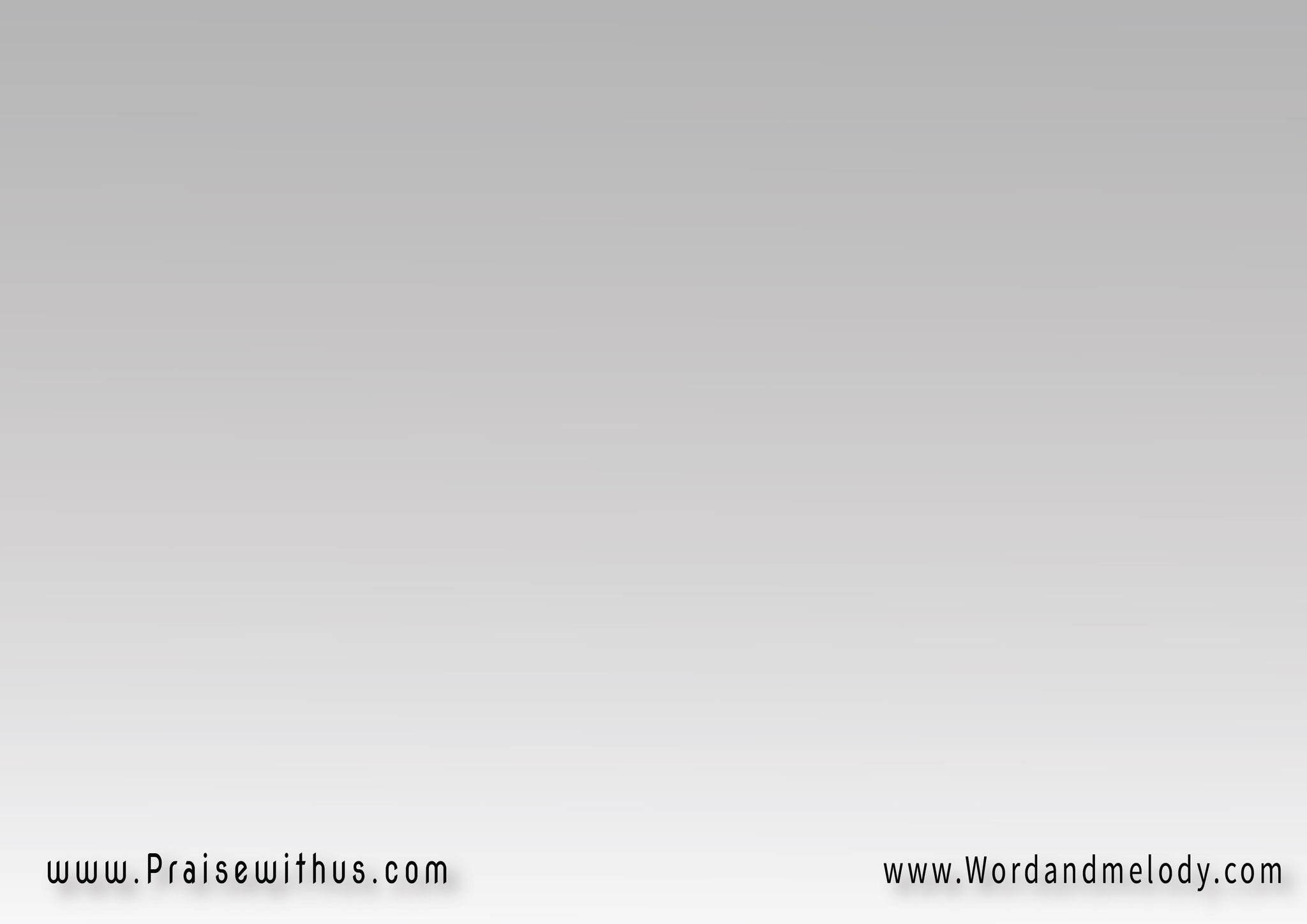 4- 
ترعاني في غربتي وتقود 
خطواتي حتى النهاياتوإن تقلت ضيقتي بشدتها 
تنشيء تمجيد الأبديات
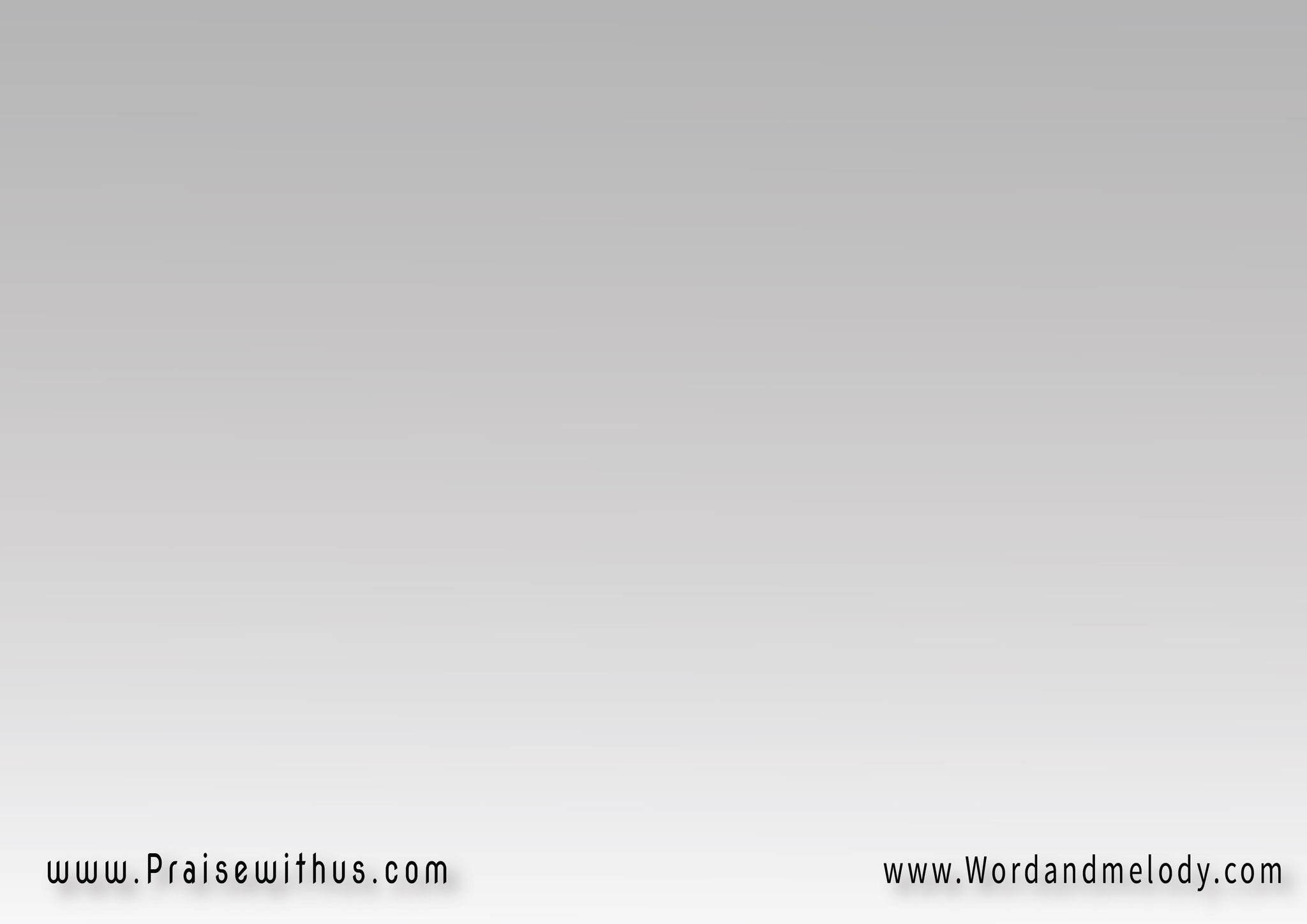 القرار:
أمتلي تسليم لمشورتك 
وف تدبيرك بالتقي راحتيوأتعزى وتسندني أمانتك 
وتثبتني تتم مسيرتي
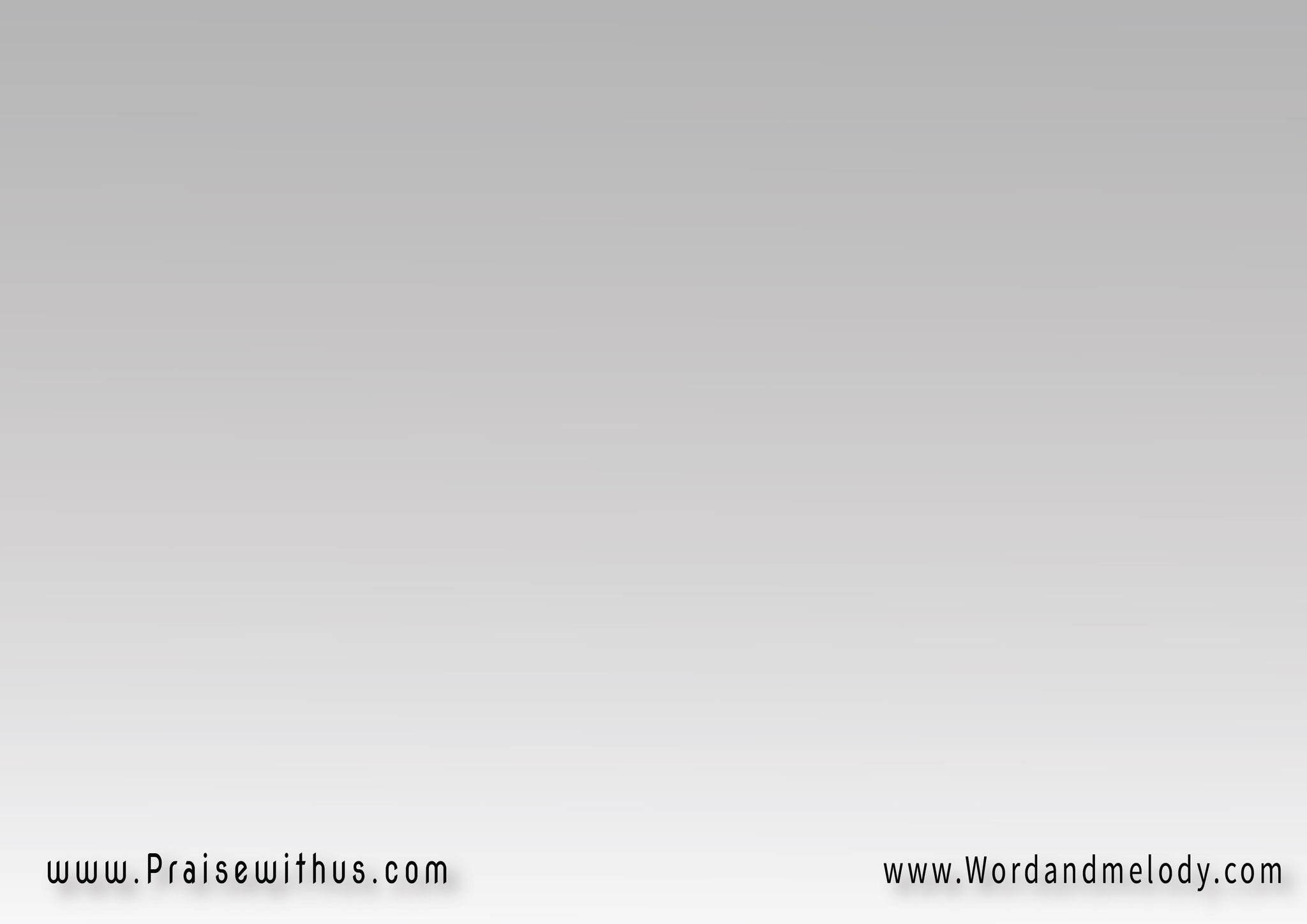 5- 
تبتدي تتلألأ كلمات 
في كتابك تحييني بصوتكوأتلفح تاني بنغمات 
تملكني أتملى ف ملكوتك
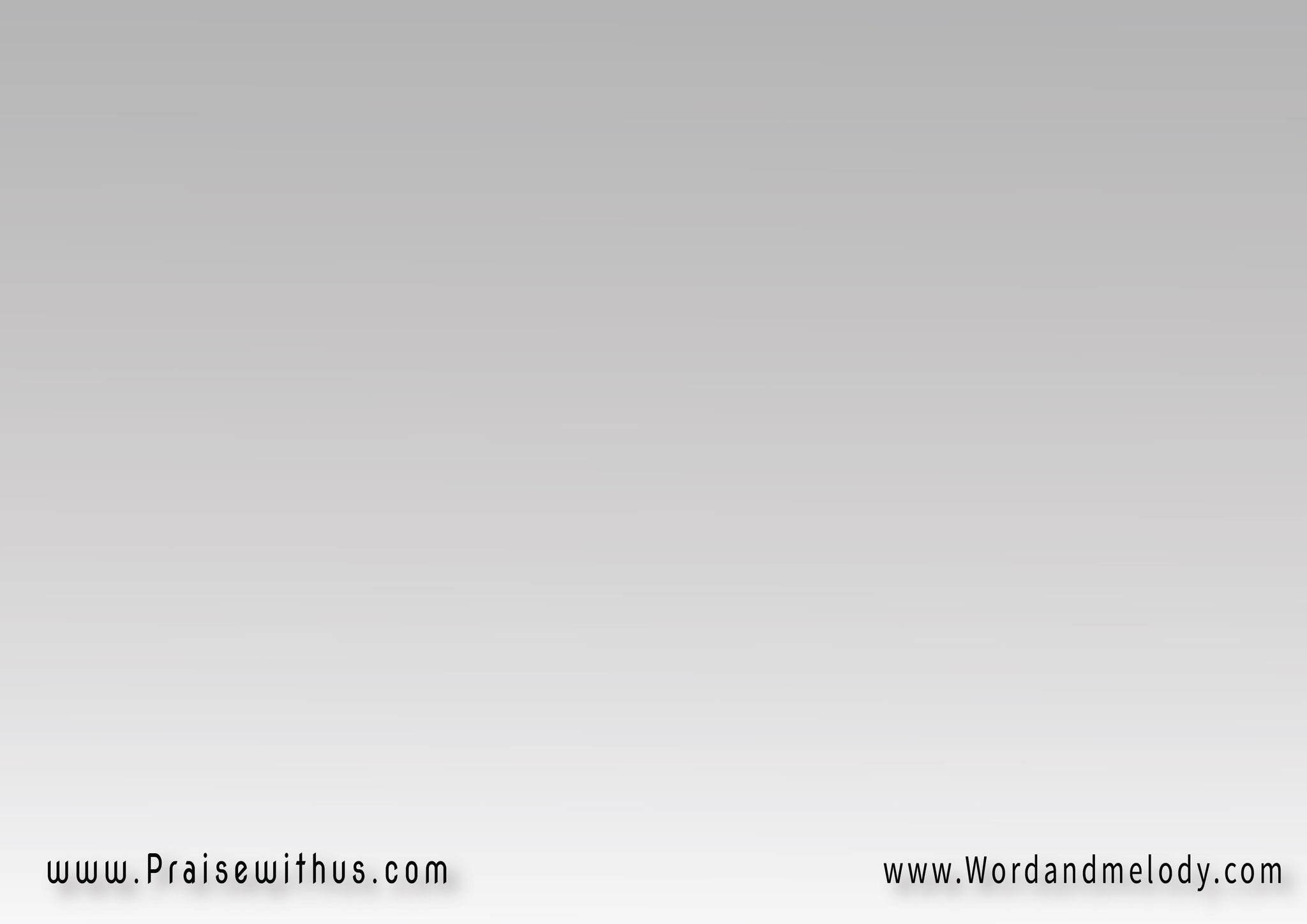 القرار:
أمتلي تسليم لمشورتك 
وف تدبيرك بالتقي راحتيوأتعزى وتسندني أمانتك 
وتثبتني تتم مسيرتي
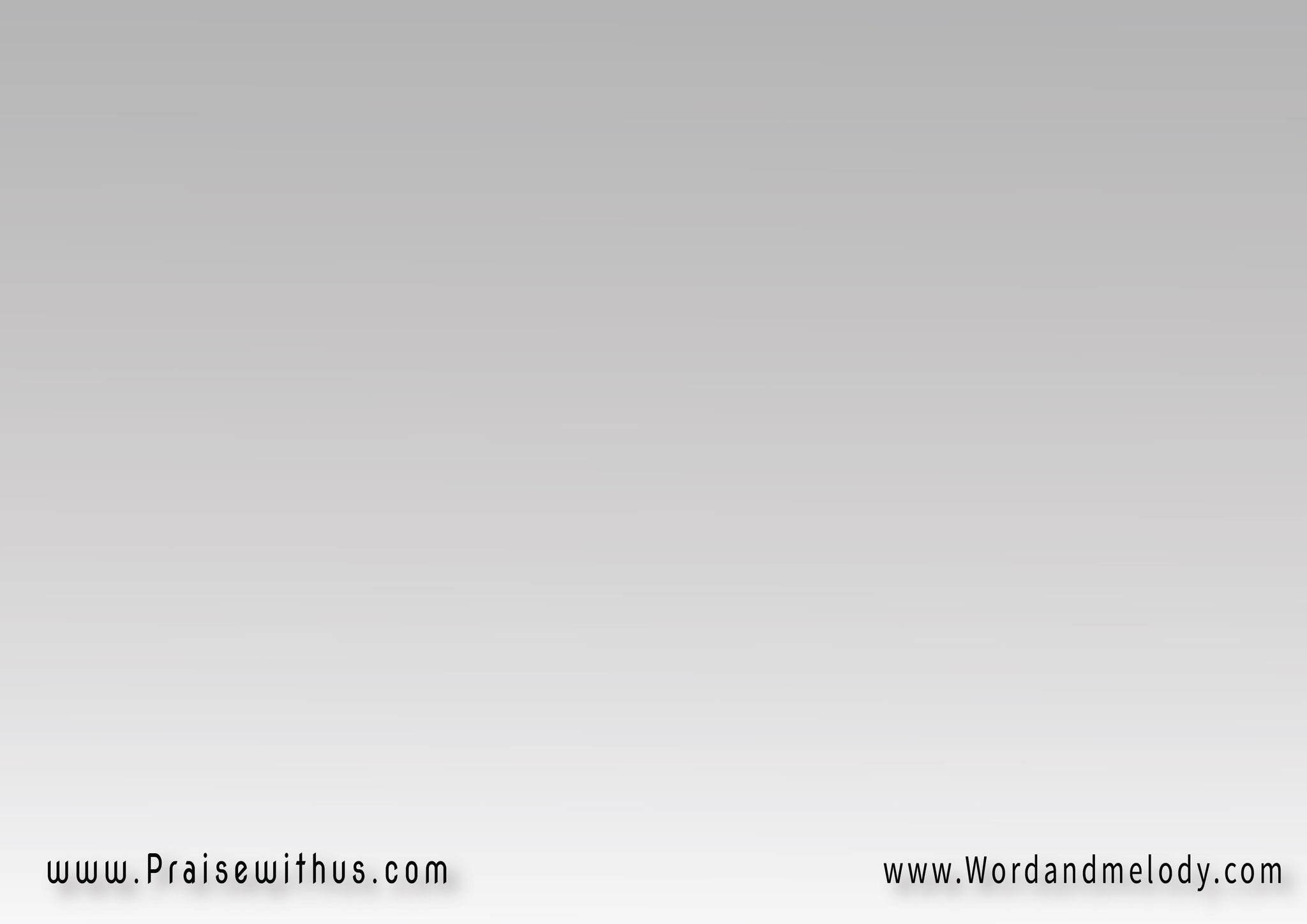 6 – 
والشتا أهو فات وبتلفت 
ألتقي مركبتي أهي جت رسيتوالنباتات إللي تلفت 
أهي رجعت تاني وابتسمت
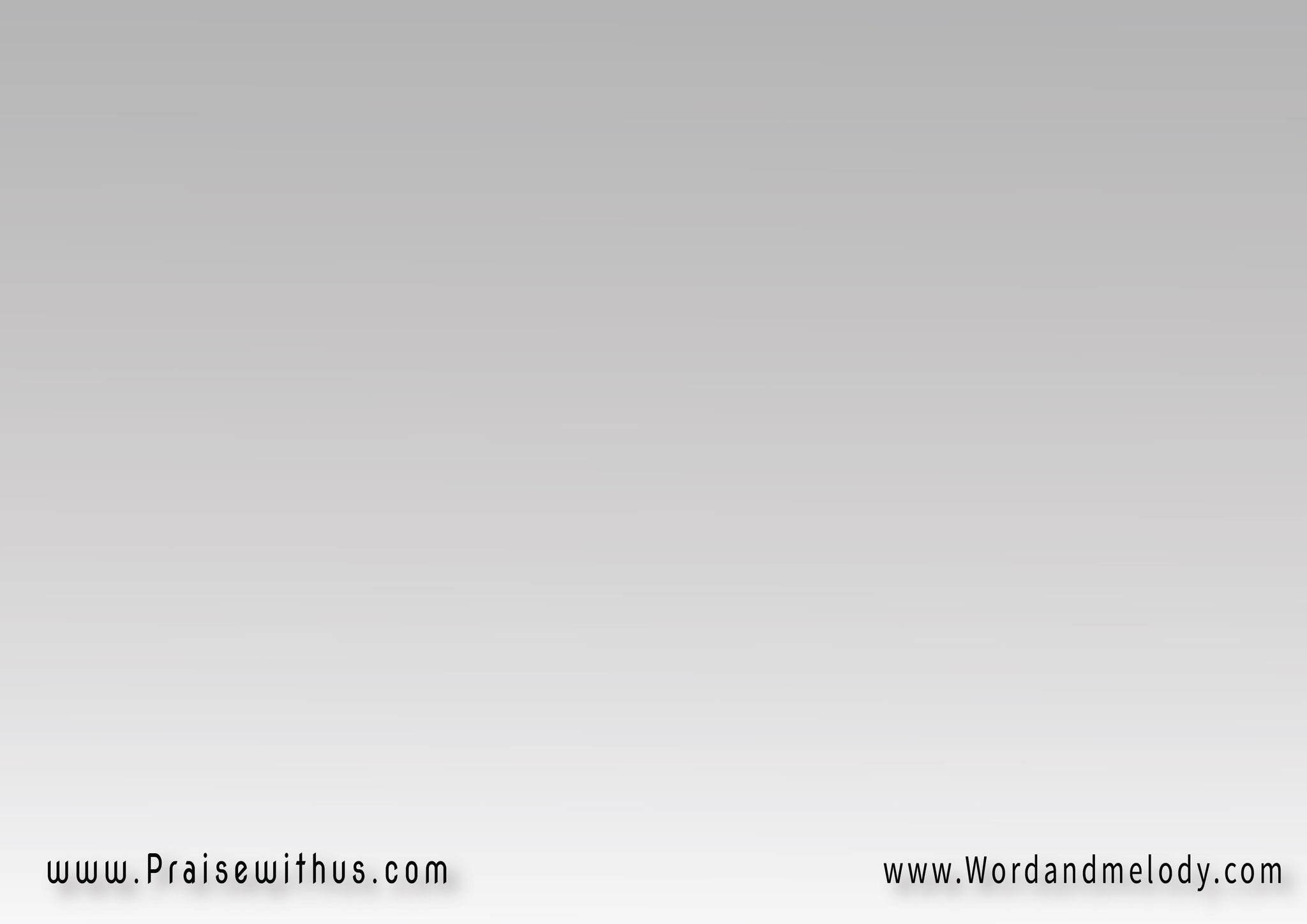 القرار:
أمتلي تسليم لمشورتك 
وف تدبيرك بالتقي راحتيوأتعزى وتسندني أمانتك 
وتثبتني تتم مسيرتي
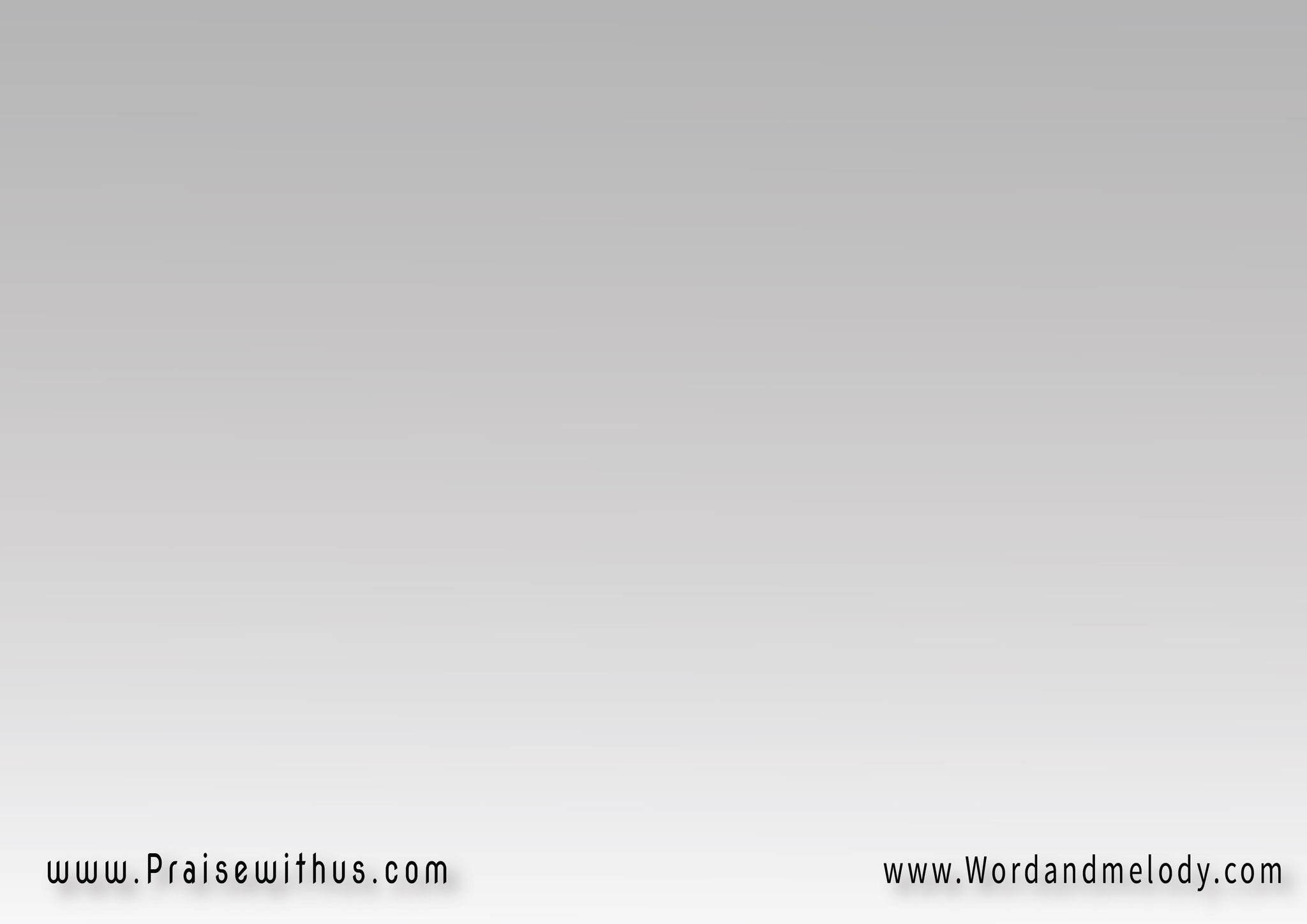 7- 
باختار بإرادتي وبمشيئتي 
أتقبل هبه الآلآماتوأتجرد واتصلب إن طلبت 
مشيئاتك كما في السماوات
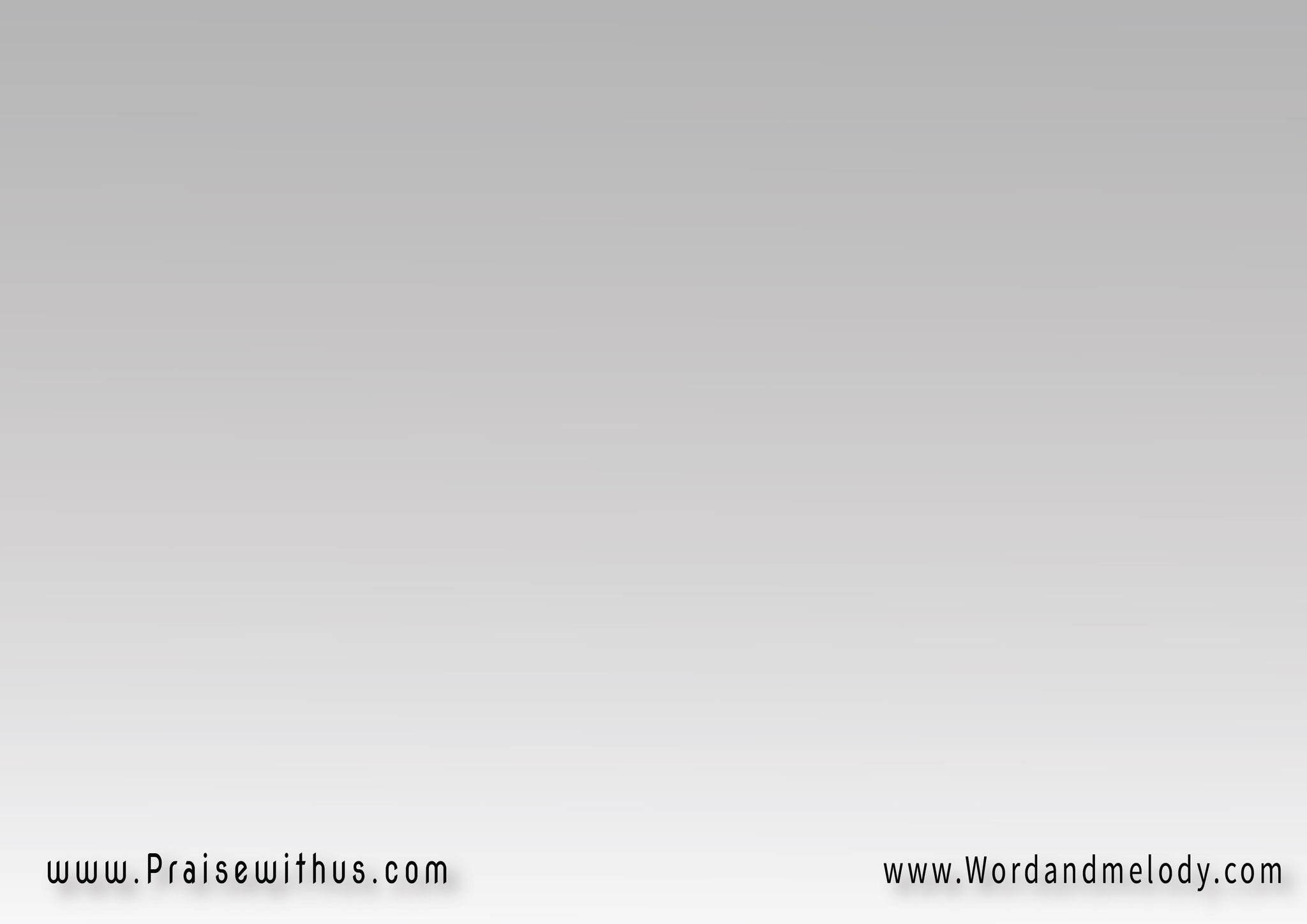 القرار:
أمتلي تسليم لمشورتك 
وف تدبيرك بالتقي راحتيوأتعزى وتسندني أمانتك 
وتثبتني تتم مسيرتي
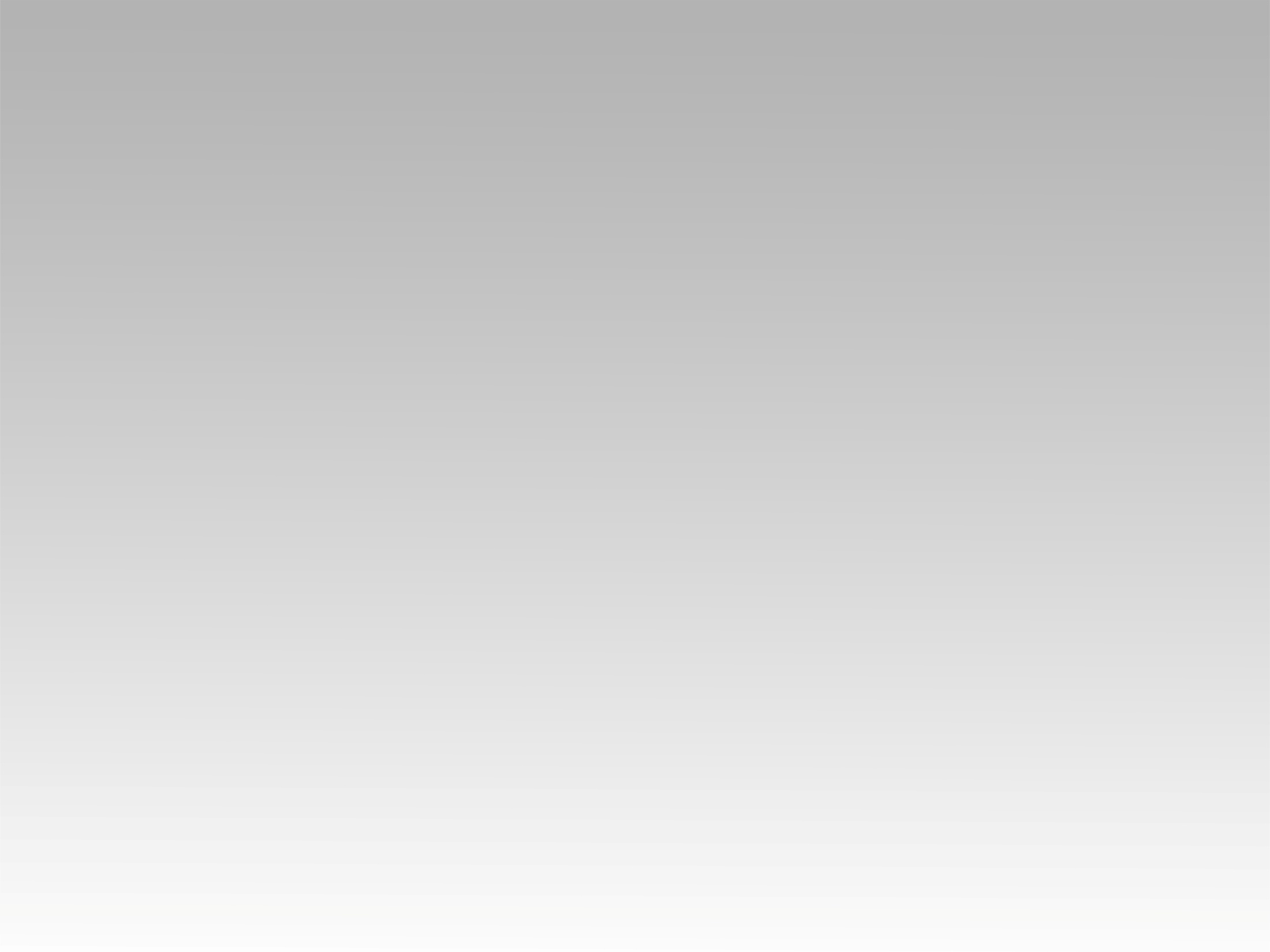 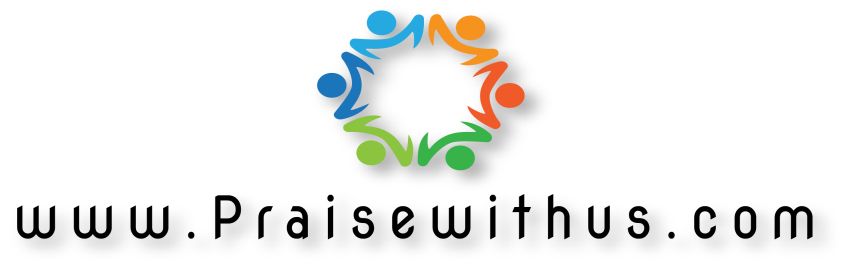